Escola de Formação de Líderes
vós
Eu farei de
pescadores
de homens
(Mt 4,19)
O que é?
A liderança na Igreja é um verdadeiro desafio que inquieta a todos que professam a fé. Somos assolados por inúmeras ideias boas, santas e louváveis, mas se tornam inúteis por falta de pessoas corajosas, ousadas e valentes que não são capazes de tomar frente para serem protagonistas da evangelização.
Em um mundo cada vez mais solúvel, a individualidade se dissolve dentro da coletividade e os talentos são escondidos, enterrados por medo, receio do que dirão. A Evangelização carece de líderes, pessoas corajosas, conscientes de suas limitações, mas transformadas pela graça e sustentadas pela fé, e que são capazes de tomar frente no projeto divino, ser instrumentos de Deus junto ao seu povo.
A Assembleia Diocesana de 2023 propôs a criação de uma Escola de Formação de Líderes para auxiliar os Padres, Diáconos e Coordenadores de Pastorais na sua missão de formar novos líderes e capacitar cristãos autênticos para assumir com responsabilidade, fé e coragem o protagonismo da ação evangelizadora.
Objetivos:
- Formar pessoas para que sejam capazes de assumir cargos e responsabilidades paroquiais

- Acompanhar os que possuem cargos de liderança nas paróquias apresentando sugestões e ajudando na missão

- Fundamentar e conceituar uma verdadeira liderança pastoral apresentando as bases bíblica-espiritual da mesma
- Apresentar um subsidio suficiente para uma formação perene de liderança paroquial

- Auxiliar o gerenciamento pessoal de sentimentos à frente das pastorais

- Oferecer métodos para uma gestão de pessoas dentro de uma convivência paroquial
- Ouvir situações e experiências que podem contribuir com a formação


- Compartilhar materiais e recursos que auxiliam na prática da liderança paroquial
Público Alvo
Todas as pessoas que exercem cargos de responsabilidade numa paróquia: Padres, Diáconos, membros do CONAPA e do CPP, festeiros e organizadores de festividades paroquiais.... E também os demais leigos pertencentes aos grupos de pastorais ou futuros membros que poderão assumir os encargos devidos.
Metodologia
Os encontros serão realizados de forma online (transmitido pelo Youtube e Instagram da Diocese de Anápolis) e ficarão gravados para o acesso dos interessados, segundo disponibilidade pessoal e paroquial.
Serão 9 encontros dispostos em 9 meses, sendo 1 encontro por mês, segundo o calendário diocesano. Os encontros serão divididos segundo os aspectos espirituais, humanos e pastorais da liderança, sendo 3 palestras de cada dimensão.
Cada encontro terá a duração de 1 hora e 30 minutos, em que se intercalará palestra explicativa da temática, apresentação de materiais de suporte, sugestões de dinâmicas ou brincadeiras que possam favorecer a temática, e um momento para dúvidas ou compartilhamento de experiências.
Será escolhido o horário que mais se adeque à realidade do público alvo, tendo por sugestão o início às 20h.
Conteúdo Programático
1. Dimensão espiritual

1.1. A liderança bíblica, perspectivas fundamentais para a fé cristã e para uma real liderança eclesial.

1.2. A espiritualidade como base para uma verdadeira liderança pastoral. A vivência das virtudes como princípio de liderança.

1.3. A liderança na Igreja: uma autoridade que serve e uma administração que congrega.
2. Dimensão humana

2.1. Inteligência emocional como gerenciamento dos próprios sentimentos e superações dos desafios pessoais.

2.2. Conhecimento pessoal. O autoconhecimento como ponto de partida de discernimento nas ações e aceitação das críticas; empatia na forma de delegar e conduzir reuniões.

2.3. Gestão de pessoas. Confiar e ser confiável, propor e viver, administrar conflitos e gerenciar grupinhos.
3. Dimensão pastoral

3.1. A liderança paroquial, uma realidade que vai além dos sacerdotes. A organização paroquial e o protagonismo dos leigos na Igreja.

3.2. O espírito missionário, a exemplo de Jesus, como motivador primordial do líder cristão.

3.3. Liderar sem apossar. Capacidade de ser instrumento de Deus na vida das pessoas colaborando com a extensão do Reino de Deus.
MARÇO (21)
A liderança bíblica, perspectivas fundamentais para a fé cristã e para uma real liderança eclesial.
Cronograma
A nossa fé funde suas raízes na Palavra de Deus. Conhecer a liderança bíblica na perspectiva da revelação divina amplia os horizontes para fixar o ponto de partida na formação da liderança.
ABRIL (25)
A espiritualidade como base para uma verdadeira liderança pastoral. A vivência das virtudes como princípio de liderança.
A experiência de Jesus Cristo é que move o cristão a se comprometer com a fé professada. A liderança é motivada pela fé, se fortalece na oração e se nutre da Palavra de Deus.
MAIO (23)
A liderança na Igreja: 
uma autoridade que serve e uma administração que congrega.
No servir que se encontra a verdadeira autoridade na Igreja. Cabe contrastar a liderança proposta no mundo com a liderança na Igreja vendo as semelhanças e diferenças para não transformar em “coaching” ou autoajuda o serviço prestado.
JUNHO (27)
Inteligência emocional como gerenciamento dos próprios sentimentos e superações dos desafios pessoais.
O gerenciamento pessoal se torna necessário para a função de liderança. Trabalhar para adquirir um autocontrole de si e uma estabilidade emocional é fundamental para estar à frente de uma pastoral.
JULHO (25)
Conhecimento pessoal. O autoconhecimento como ponto de partida e discernimento nas ações e aceitação das críticas; empatia na forma de delegar e conduzir reuniões.
A autoestima é um dos maiores problemas de tomar frente como líder. Se conhecer, saber das qualidades e dos defeitos, predispõe o líder a tomar decisões
forma de delegar e conduzir reuniões.
coerentes com suas atitudes, escutar sugestões e se colocar no lugar dos outros.
AGOSTO (29)
Gestão de pessoas. Confiar e ser confiável, propor e viver, administrar conflitos e gerenciar grupinhos.
Aprender a conviver é uma arte que se deve apreciar e aperfeiçoar constantemente. Contudo, um relacionamento pautado no exemplo contribui para um gerenciamento mais humano e solidário.
SETEMBRO (26)
A liderança paroquial, uma realidade que vai além dos sacerdotes. A organização paroquial e o protagonismo dos leigos na Igreja.
Conhecer a estrutura paroquial e as necessidades pastorais colocam em evidência a necessidade de pessoas capacitadas na condução de movimentos paroquiais. O sacerdote encarna o modelo e referência de liderança ao qual os leigos deverão auxiliá-lo compartilhando de sua liderança junto ao povo.
OUTUBRO (24)
O espírito missionário, a exemplo de Jesus, como motivador primordial do líder cristão.
A rentabilidade do líder é posta em voga condicionando seu compromisso à recompensa. A liderança na Igreja não se pauta no salário, não é motivado por critérios humanos ou econômicos, mas movido pela fé e pela experiência de Jesus Cristo.
NOVEMBRO (28)
Liderar sem apossar. Capacidade de ser instrumento de Deus na vida das pessoas colaborando com a extensão do Reino de Deus.
“Ser servos inúteis... fazer o que devemos fazer” (cfr. Lc 17,9). A responsabilidade cristã nos leva a tomar consciência de que somos meramente
instrumentos de Deus, Ele é o agente e o protagonista da missão, o líder da Igreja é apenas seu instrumento.
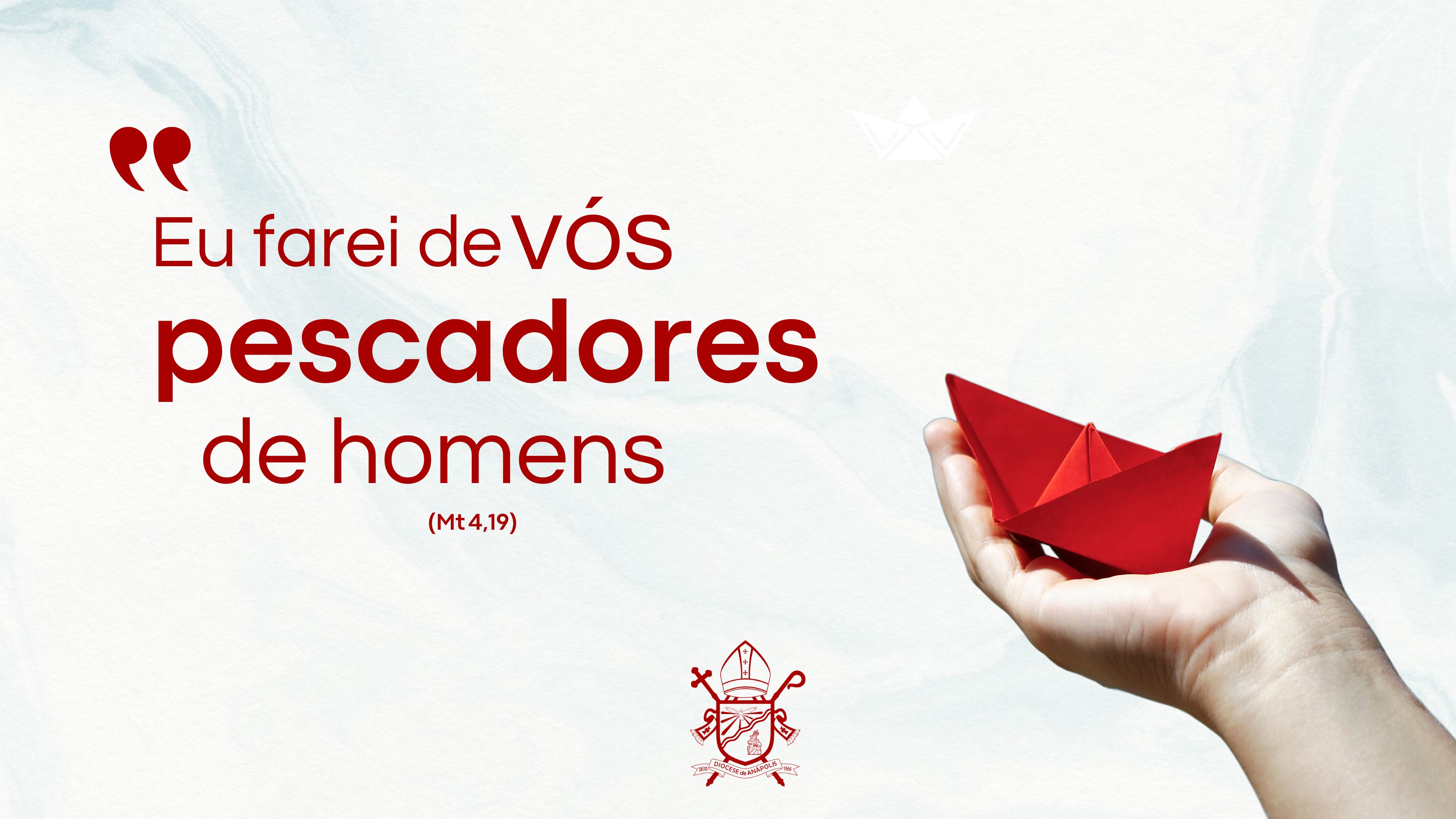